Basestasjonen for mobiltelefon 
på Gyrihaugen
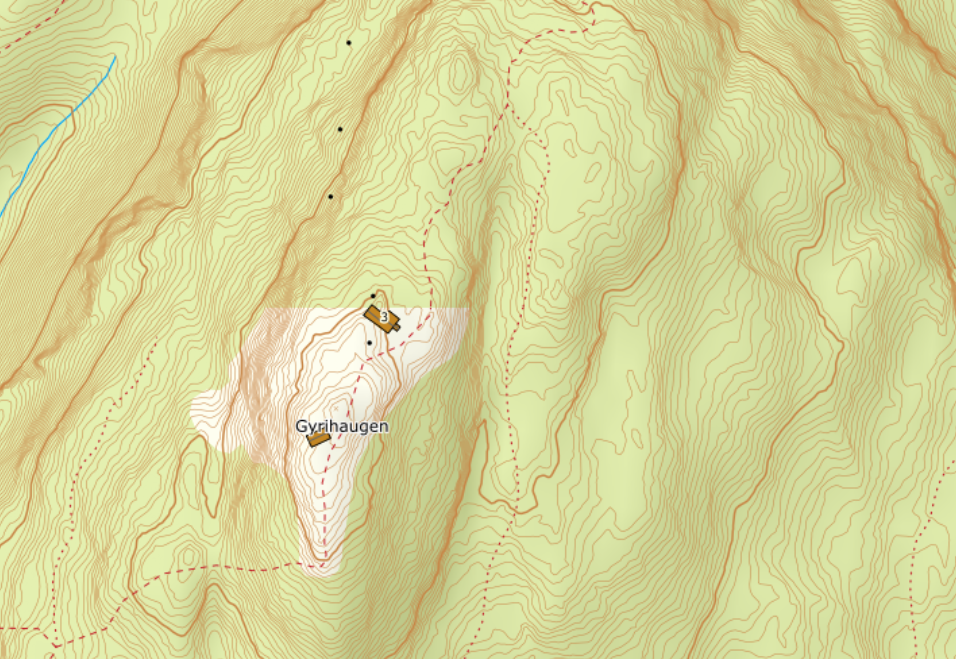 Basestasjonen i dag
Her kommer radaranlegget
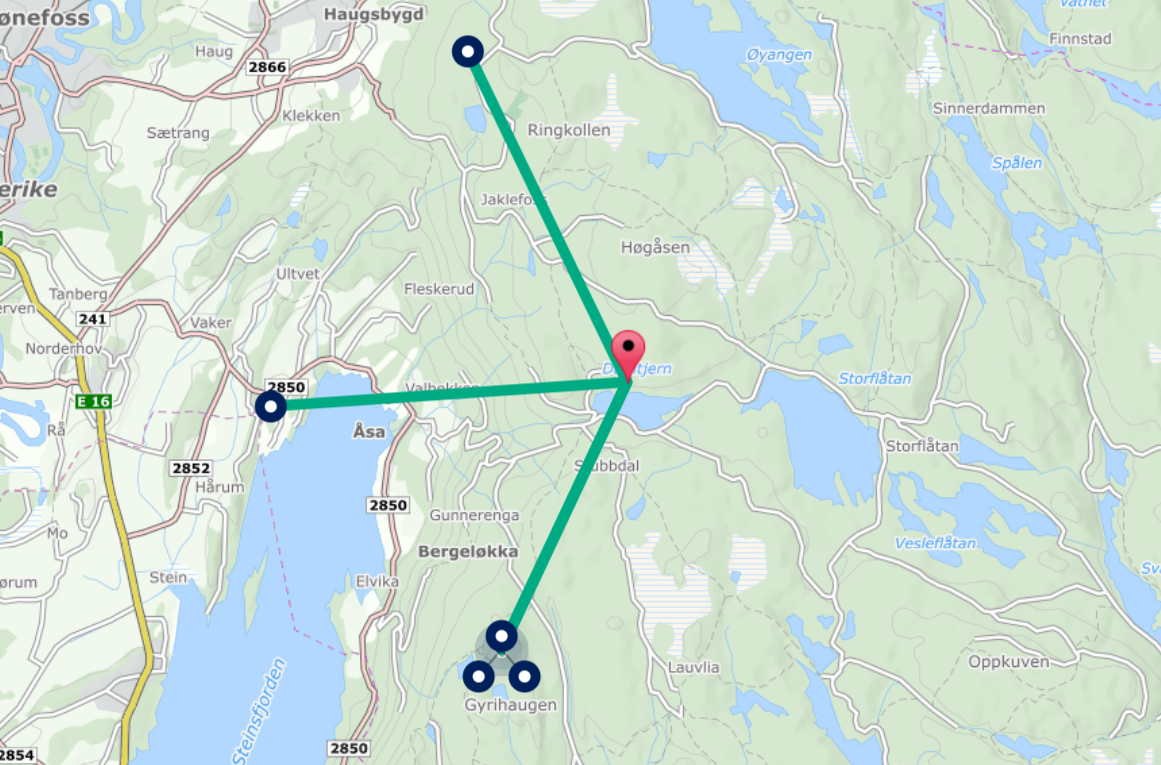 Damtjern
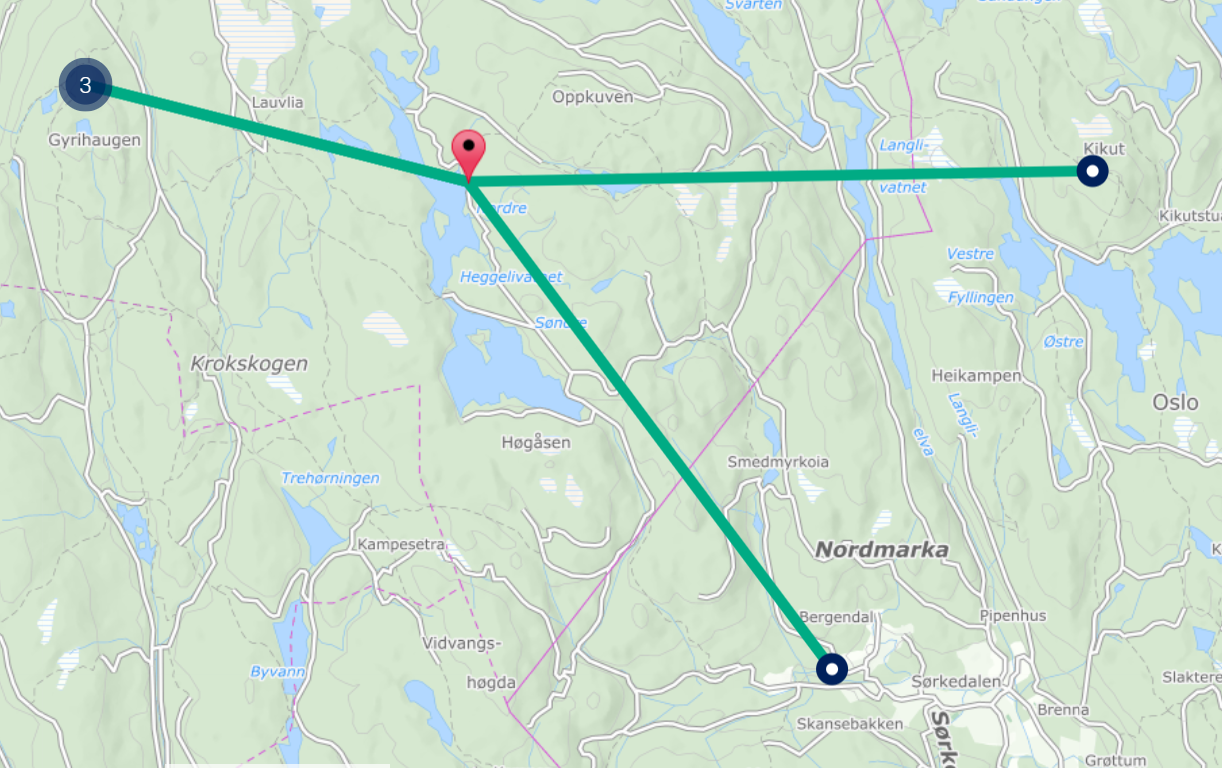 Heggelivann
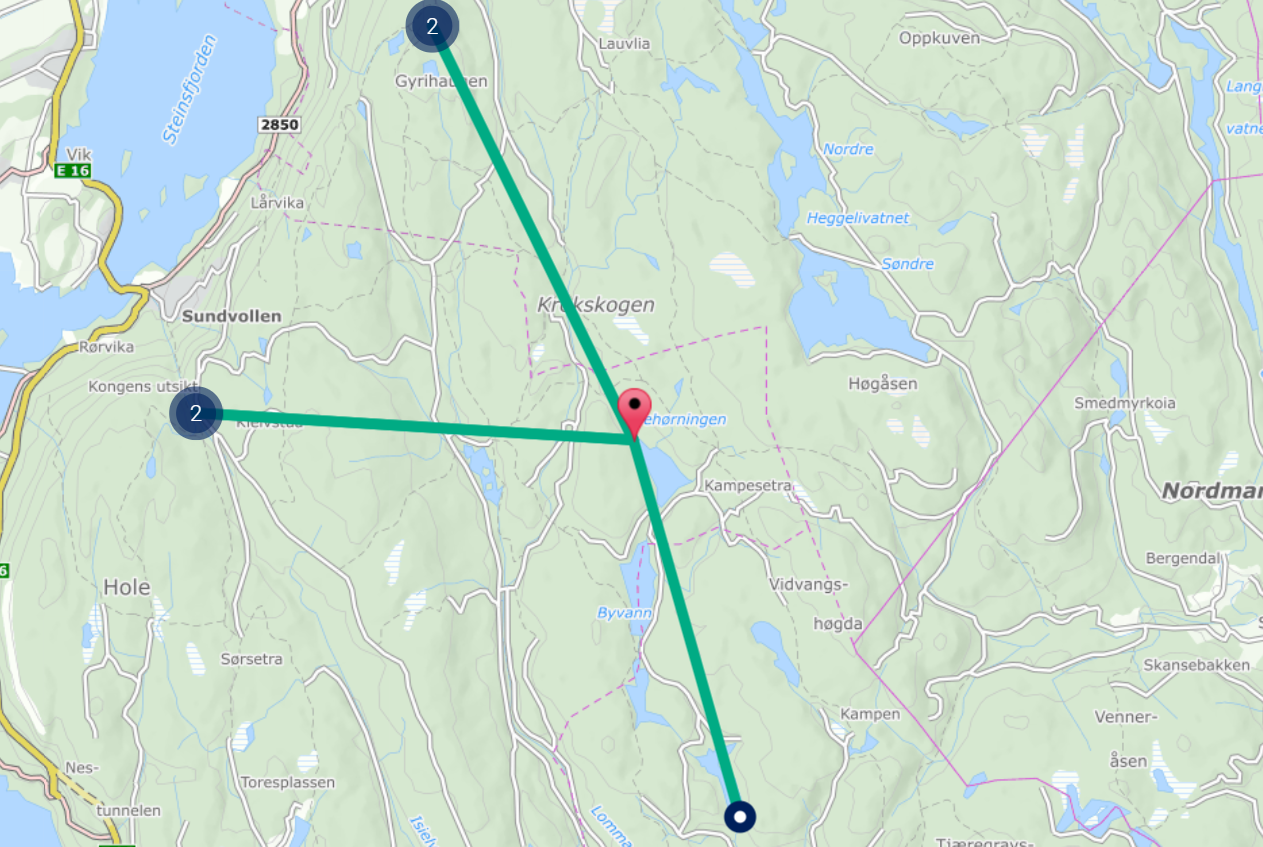 Trehørningen
Mobilselskapene har uttrykt bekymring for dette fordi det etter deres oppfatning ikke finnes en fullgod erstatning for Gyrihaugen med tanke på dekningsområde.
Mobilselskapene har uttrykt bekymring for dette fordi det etter deres oppfatning ikke finnes en fullgod erstatning for Gyrihaugen med tanke på dekningsområde.
Svaret fra Forsvarsbygg
«Vi har tidligere uttalt at de må bort fra Gyrihaugen 
for å unngå potensielle problemer med interferens/forstyrrelser 
begge veier.»

«Mobilselskapene har uttrykt bekymring for dette fordi det 
etter deres oppfatning ikke finnes en fullgod erstatning 
for Gyrihaugen med tanke på dekningsområde.»
.
Kontakt med Telia, Telenor og Ice
Ice: Det er mange prosesser og dialoger som har kommet langt, og regner med at svar/tilbakemelding ikke er langt unna.
Telenor: Vi håper og tror dette skal løse seg slik at vi ikke mister dekning her
Telia: Vi tror også at det skal bli mulig å finne en løsning.